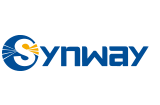 UC200 Ses Kayıt
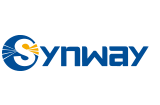 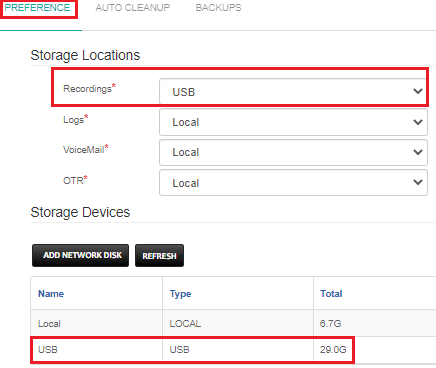 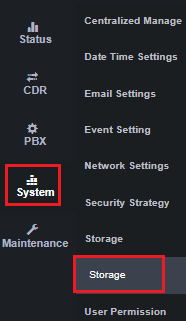 Santrale USB disk takılır ve ses kayıt yeri olarak USB seçilir
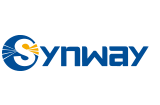 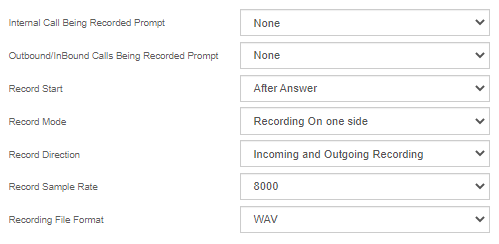 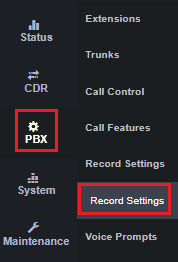 İlk iki bölüm: Dahili, gelen ve giden dış aramalar için uyarıcı bir ses kaydı seçilebilir,
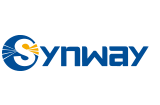 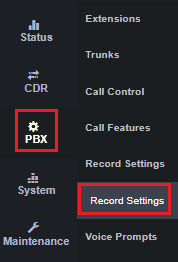 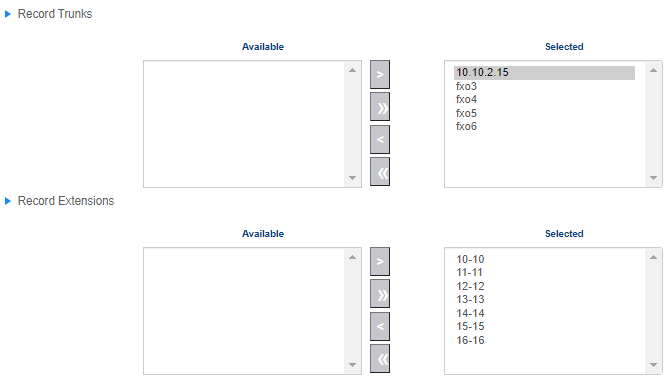 Kayıt edilecek olan analog ve sayısal dış hatlar ve veya dahili hatlar da seçilebilir
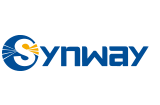 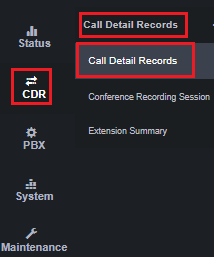 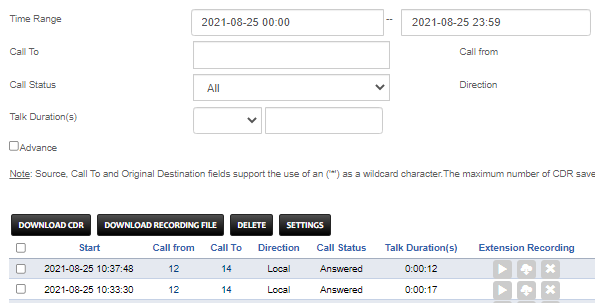 Yapılan ses kayıtlarının sorgulama ve dinleme bölümü